Expresión escrita
Estrategias para abordar las distintas situaciones de escritura en el aula
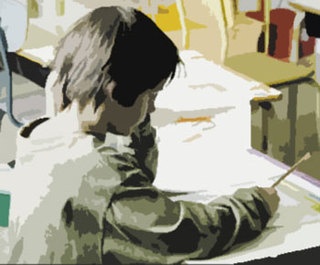 Evolución de Enfoques didácticos de la Expresión Escrita
Explicación de la regla
Ejemplos
Prácticas mecánicas
Redacción
Corrección gramatical
Lectura comprensiva de textos
Análisis de modelos
Prácticas cerradas
Prácticas comunicativas
Corrección comunicativa
Buscar ideas
Hacer esquemas
Redactar
Evaluar
Revisar
1. Recogida de información
2. Procesamiento
3. Producción de textos
Basado en Cassany, Luna y Sanz “Enseñar lengua”
Adaptado de Cassany, Luna y Sanz “Enseñar lengua”
Situaciones de escritura en el aula
TODAS SON NECESARIAS Y COMPLEMENTARIAS
Escritura intensiva
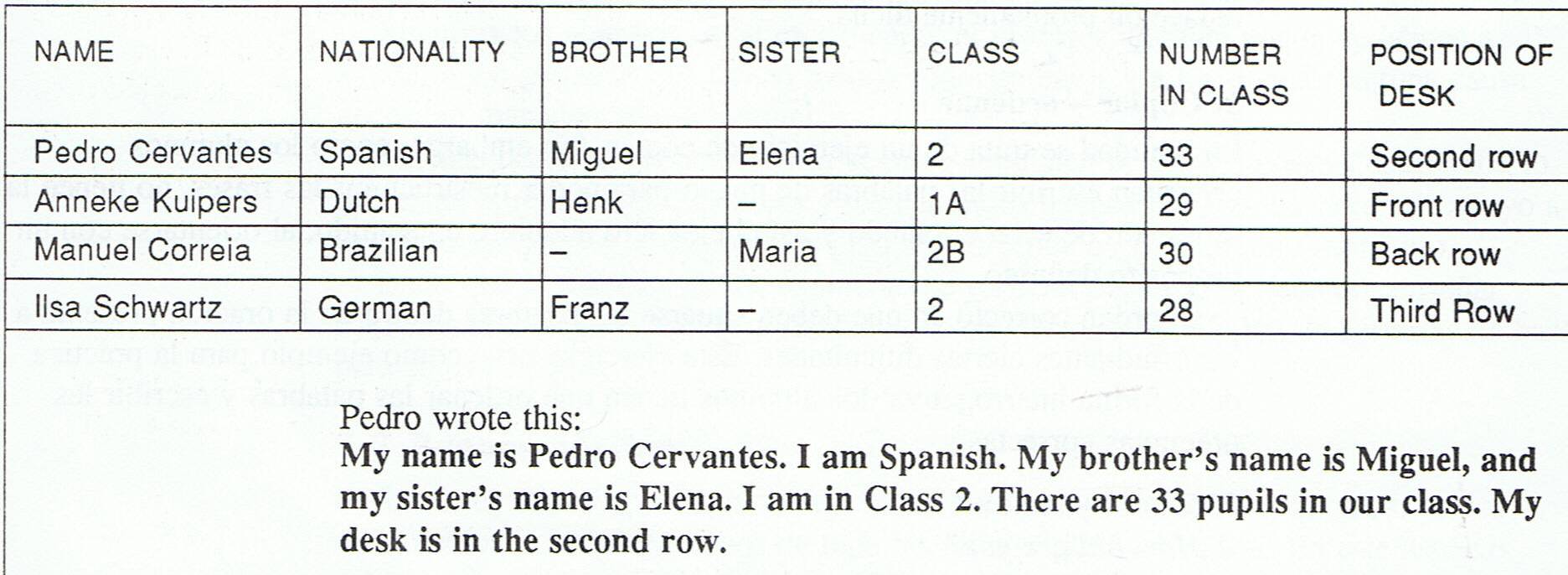 )
Texto expositivo
Texto descriptivo
Texto narrativo
* Ejemplo tomado de Alburquerque y otros “En el aula de Inglés” (Ed. Logman)
Escritura intensiva
(ver “Ejercicios de estilo” de Raymond Quenau)
)
Escritura intensiva
)
Escritura intensiva
)
Escritura intensiva
)
Escritura intensiva
Ver “Gramática de la fantasía” de Gianni Rodari
)
Escritura intensiva
)
Ejemplos de personificaciones en algunas áreas
Escritura extensiva
)
Escritura extensiva
)
Escritura extensiva
)
Escritura extensiva
Ver funciones de Propp
)
ANALIZAR LA SITUACIÓN COMUNICATIVA
PLANIFICAR EL TEXTO
REDACTAR EL BORRADOR
REVISAR EL BORRADOR
REESCRIBIR EL TEXTO
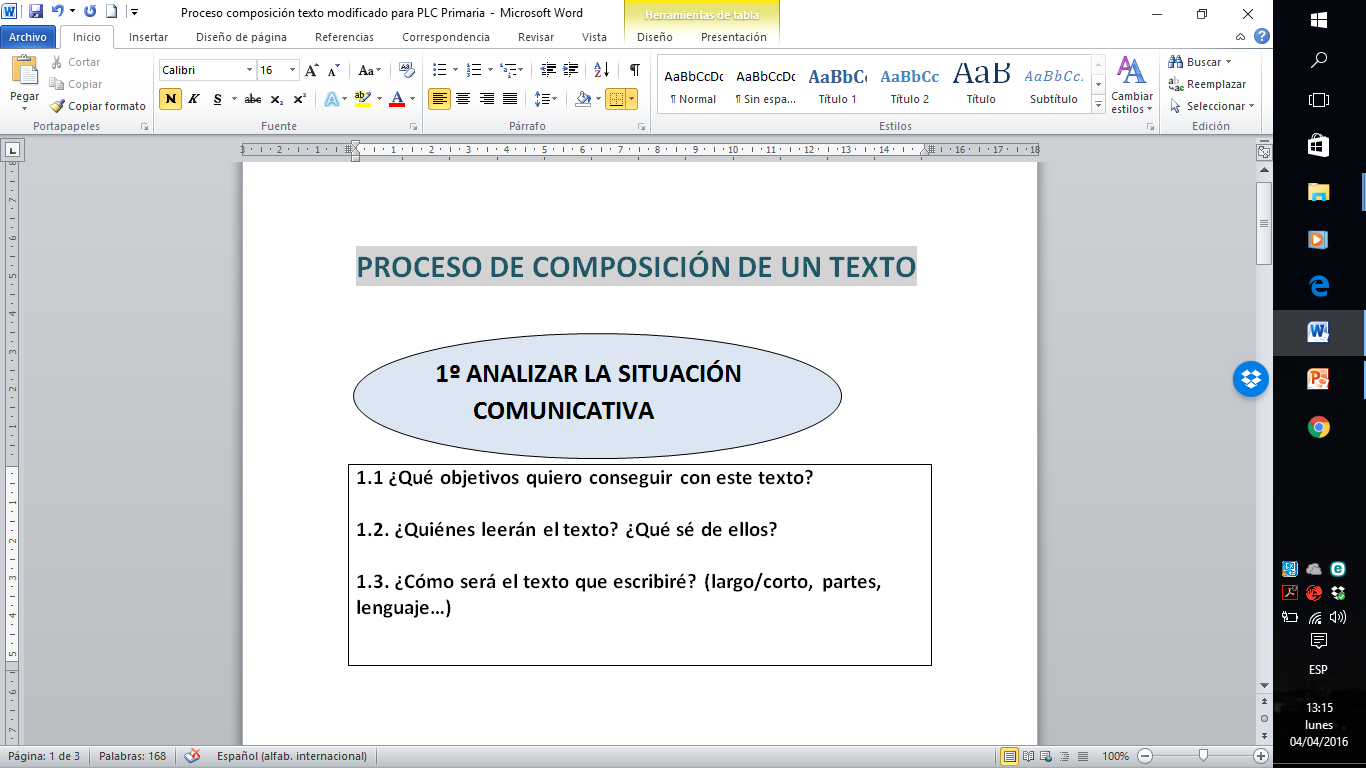 1º
ANALIZAR LA SITUACIÓN COMUNICATIVA
¿Qué objetivos me planteo?
¿A qué Audiencia va dirigido?
¿Qué imagen quiero transmitir como autor?
Profundizaremos  más o menos en función de la edad y el nivel del alumnado
¿Cómo quiero que sea mi texto?
Mis estrategias para generar ideas
2º 
PLANIFICAR EL TEXTO
Mis recursos para obtener información
Una buena planificación es una medida preventiva  para evitar el “corto y pego”
Mis estrategias para ordenar las ideas
Mapas mentales
Estrategias para generar ideas
Difundir mi opinión sobre la 
presencia del futbol en la TV
Quejarme porque el perro 
de mi vecina me molesta
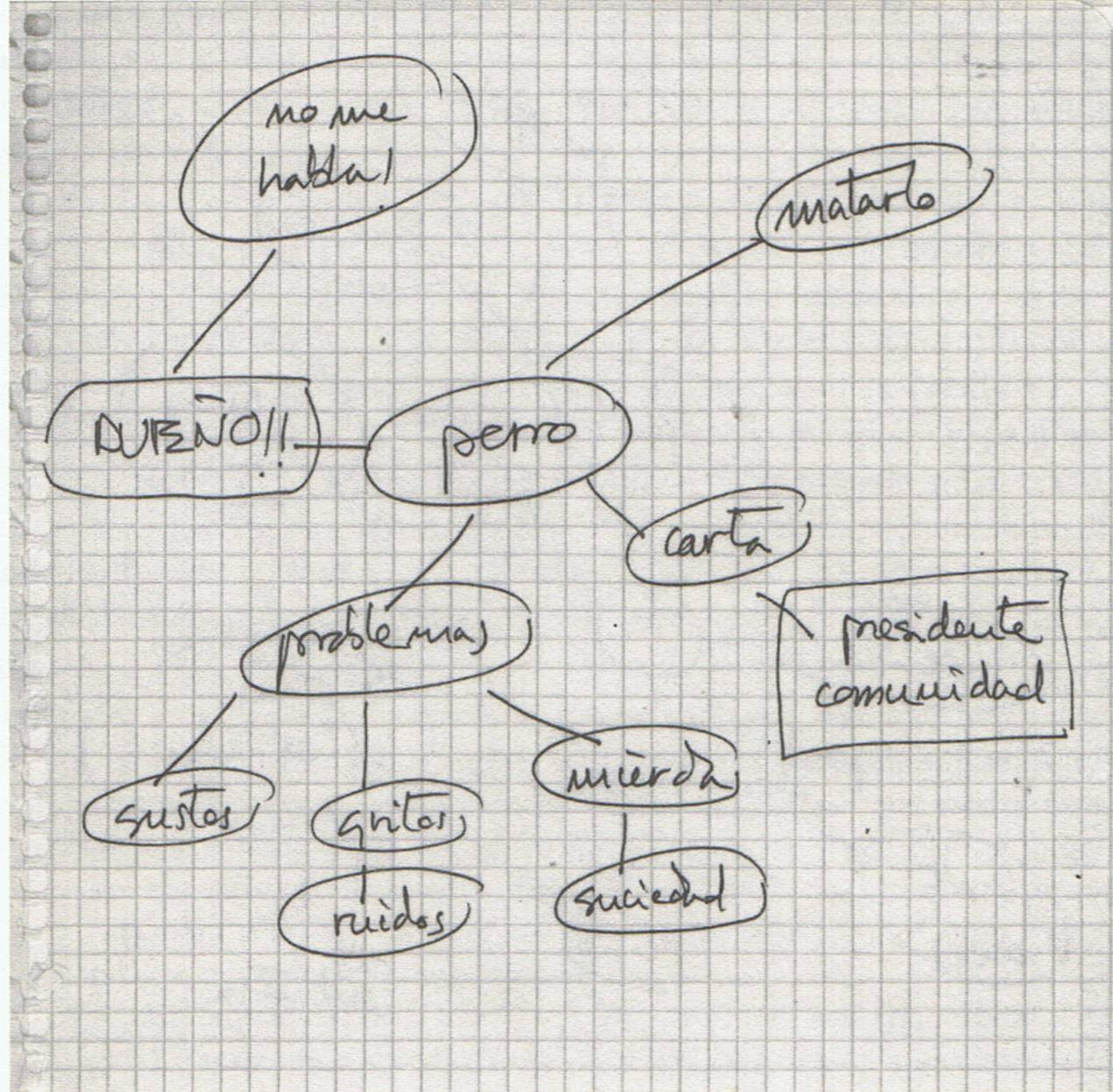 Tomado de CASSANY, “La cocina de la escritura”, Graó 2006
Torbellino de ideas
Estrategias para generar ideas
CONSEJOS
Apuntarlo todo
No valorar las ideas ahora
No perder tiempo en redactar
No preocuparse por la presentación
Jugar con el espacio
Cuando no se surjan más ideas, releer o pasar a otra técnica complementaria
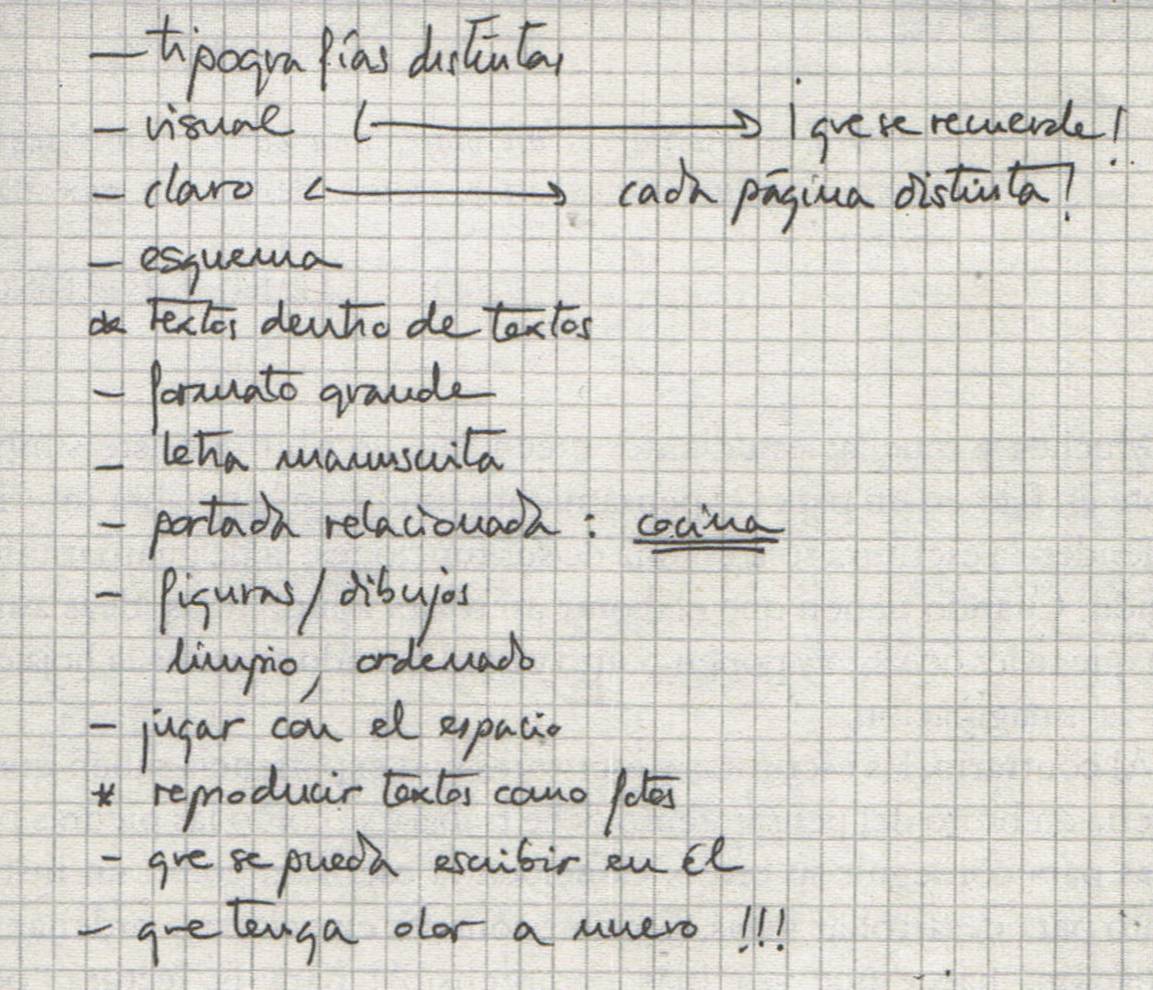 Tomado de CASSANY, “La cocina de la escritura”, Graó 2006
La estrella
Estrategias para generar ideas
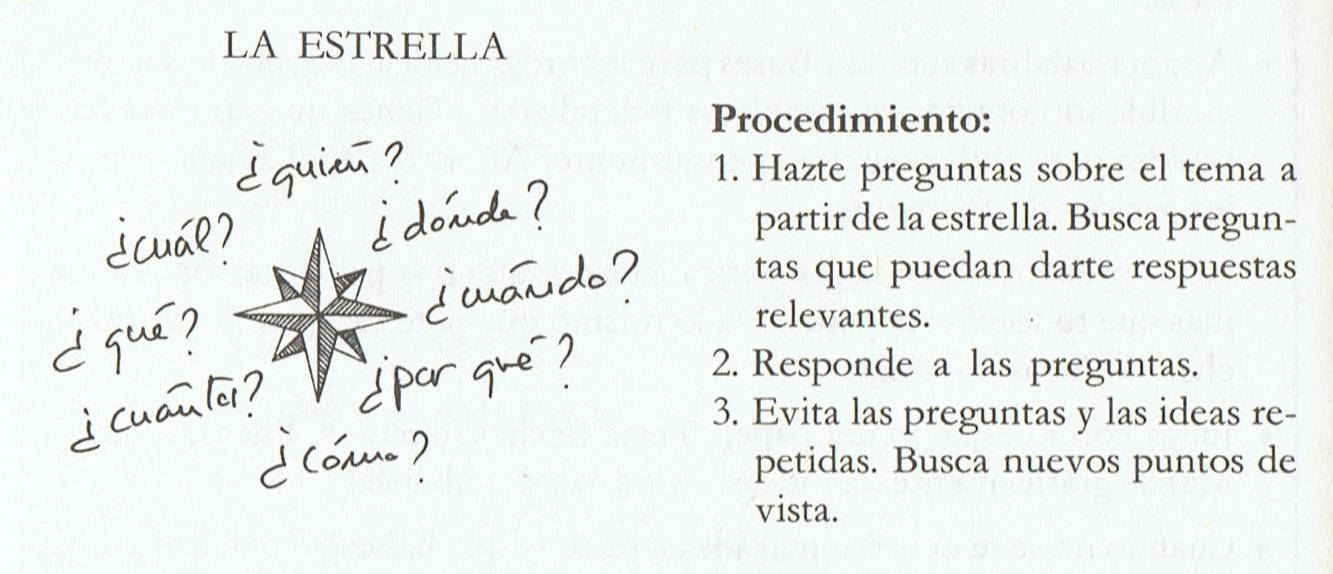 Tomado de CASSANY, “La cocina de la escritura”, Graó 2006
Palabras clave
Estrategias para generar ideas
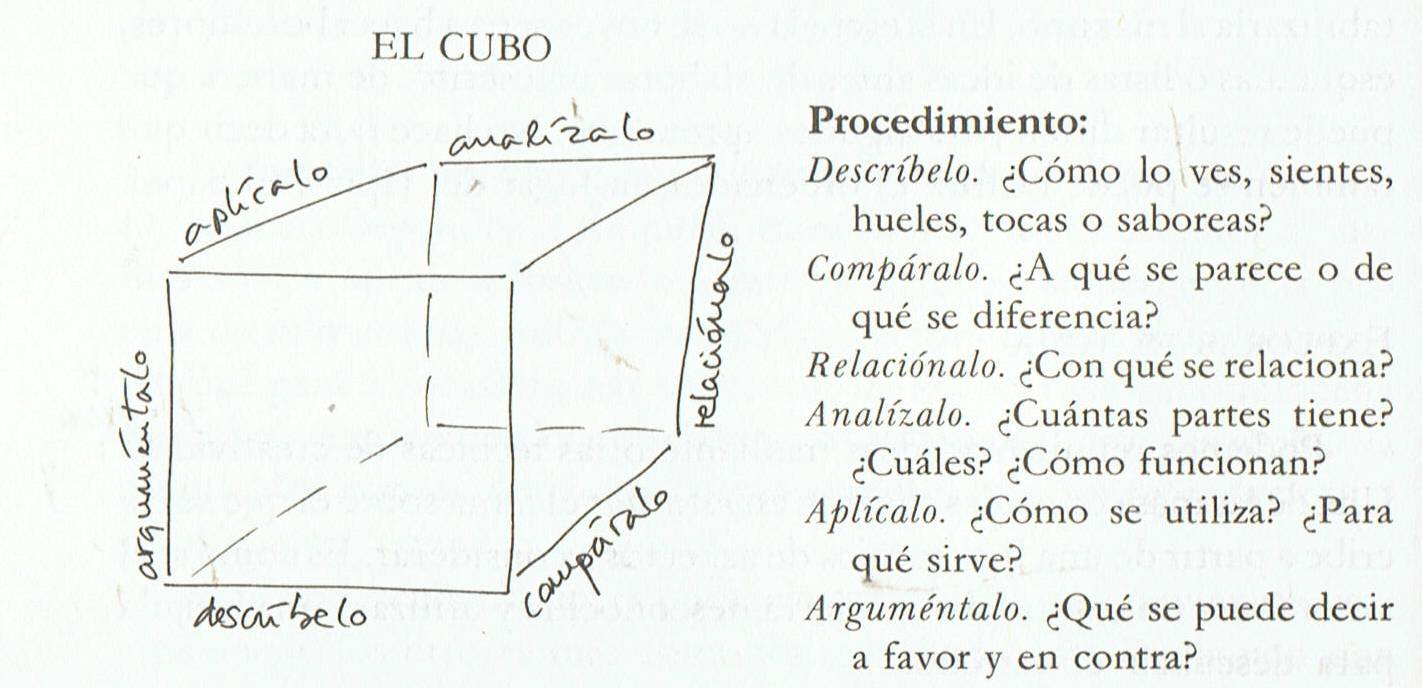 Tomado de CASSANY, “La cocina de la escritura”, Graó 2006
Palabras clave
Estrategias para generar ideas
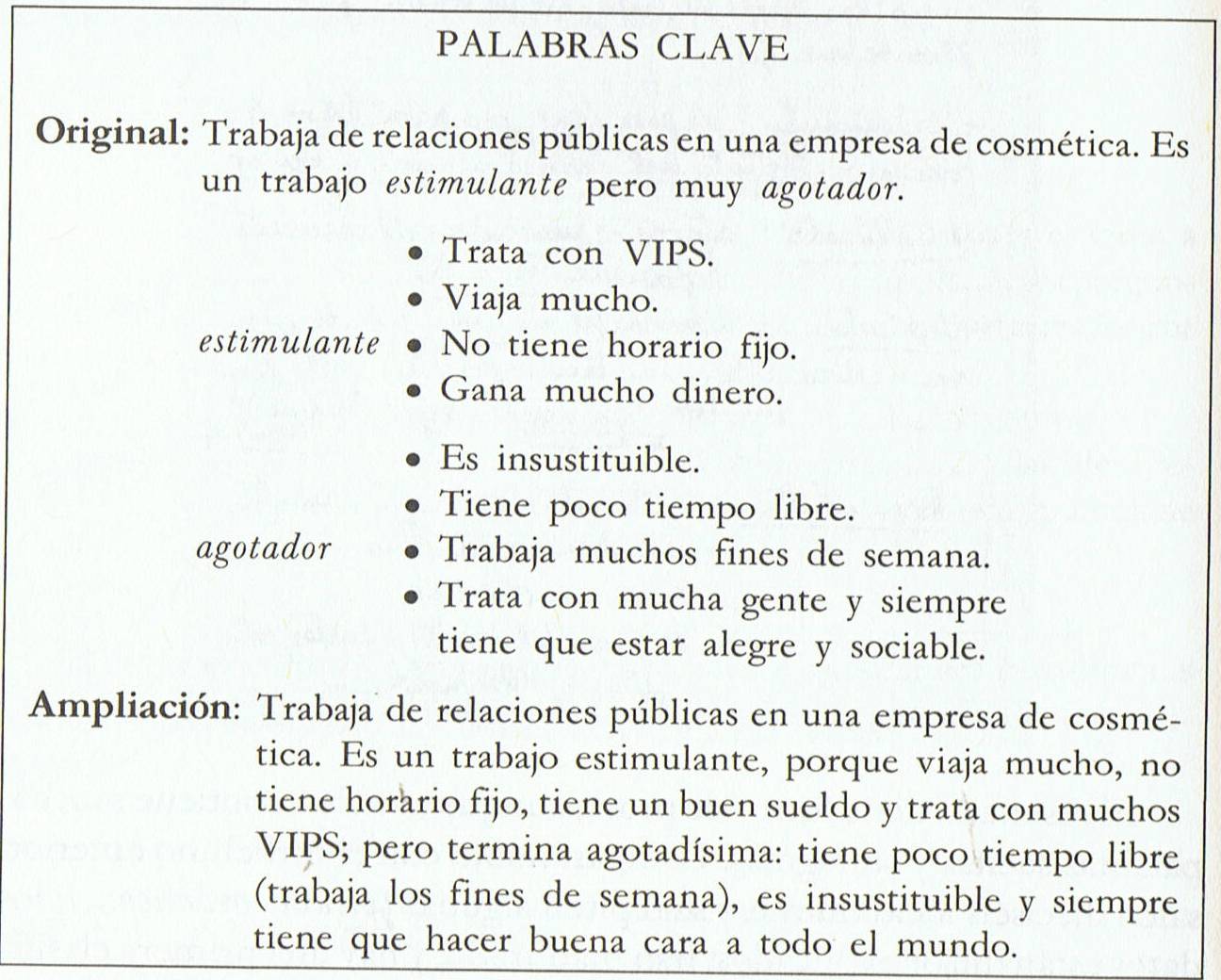 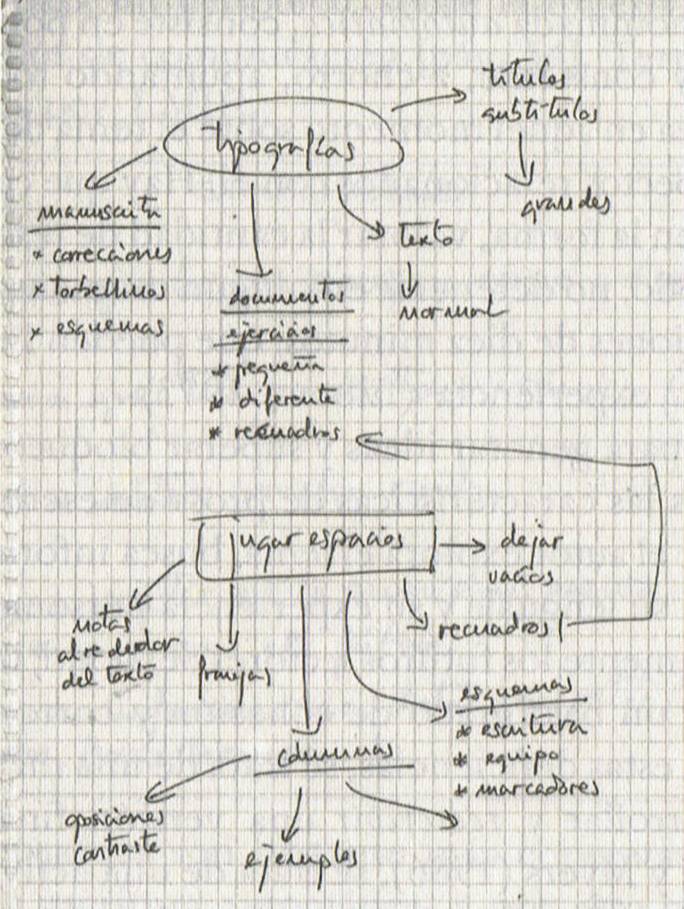 Tomado de CASSANY, “La cocina de la escritura”, Graó 2006
Frases empezadas
LMIE/WIRMI
Estrategias para generar ideas
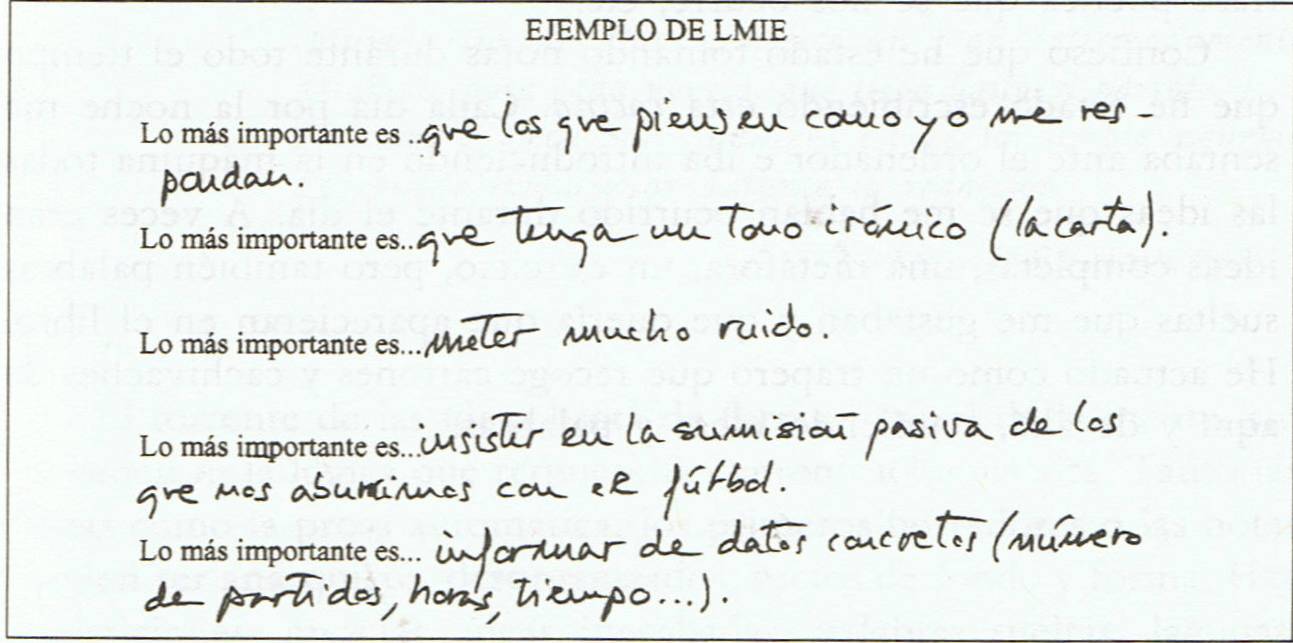 Otros posibles comienzos
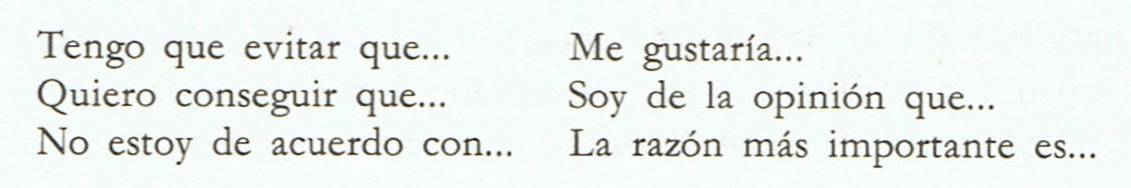 Tomado de CASSANY, “La cocina de la escritura”, Graó 2006
Otras posibilidades
Estrategias para generar ideas
Desarrollar un enunciado
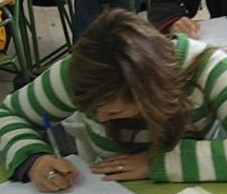 Diario personal
Escritura automática
Tomar notas
Basado en CASSANY, “La cocina de la escritura”, Graó 2006
Preguntar a personas
Reflexión personal
Estrategias para obtener información
Mi propia experiencia
Observación
Buscar en Internet
Visitar lugares
Consultar         libros
Otras
Estrategias para ordenar ideas
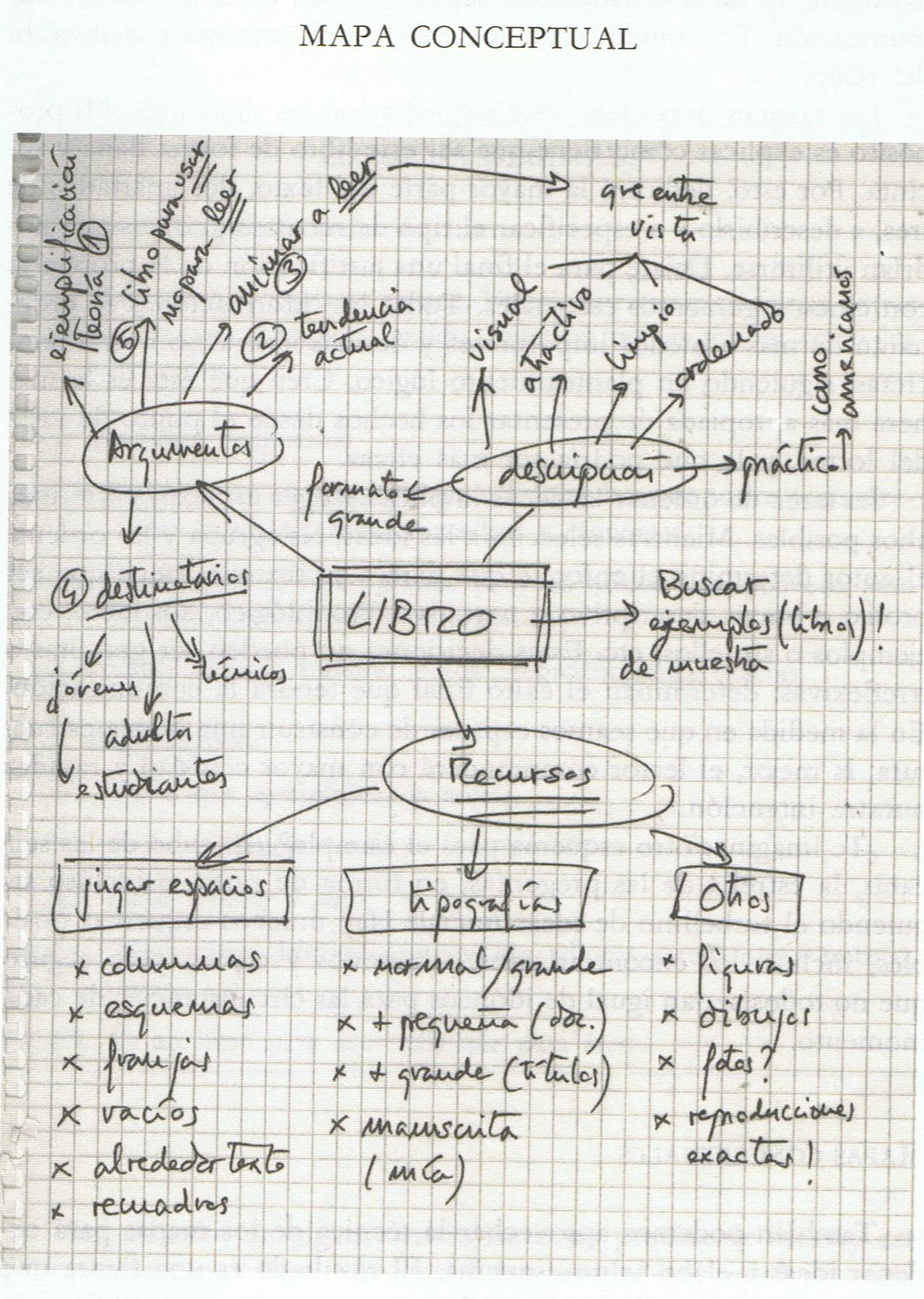 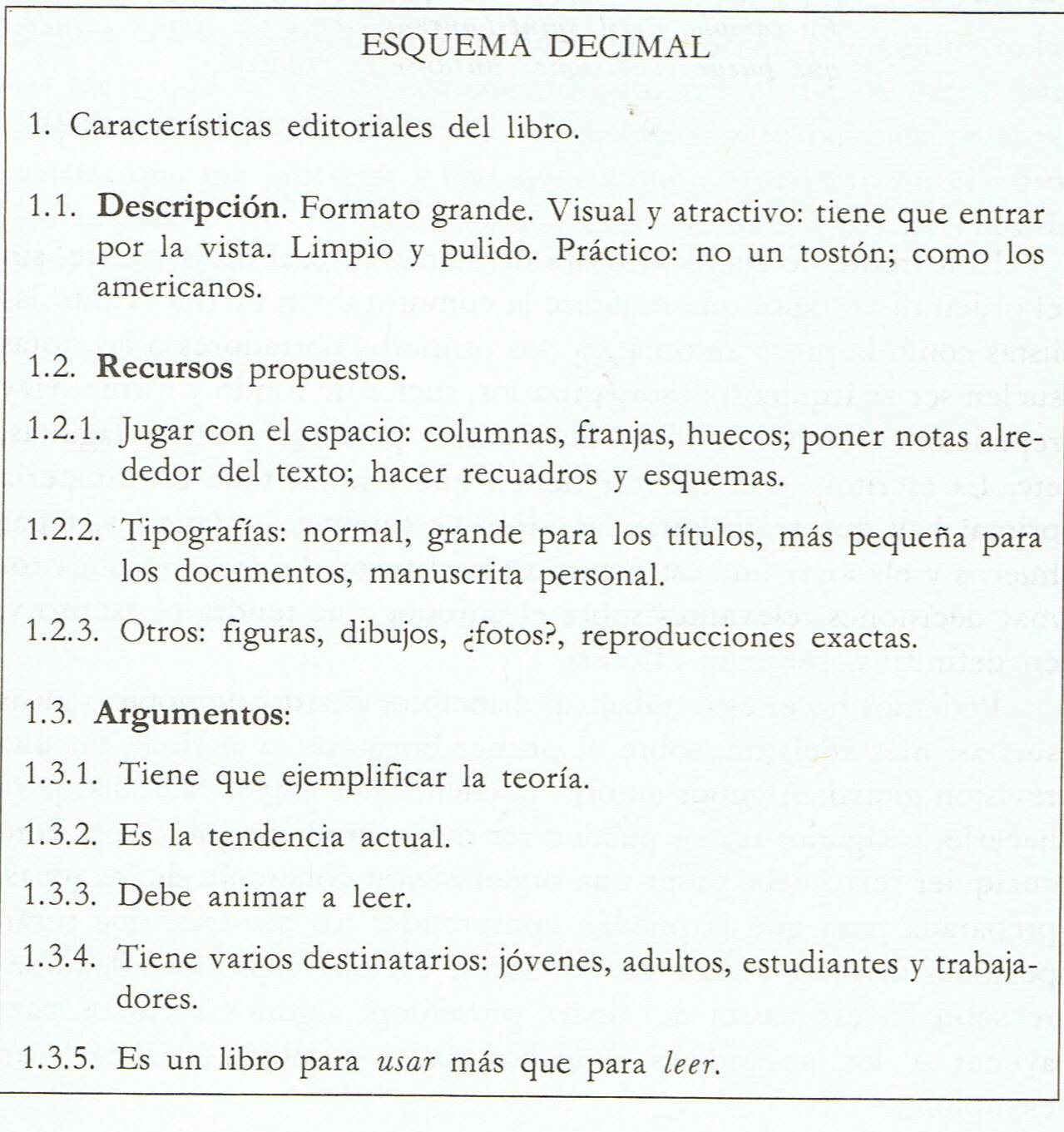 Esquema decimal
Mapa conceptual
Estructura del escrito
Esquema del texto
Tomado de CASSANY, “La cocina de la escritura”, Graó 2006
Estrategias para ordenar ideas
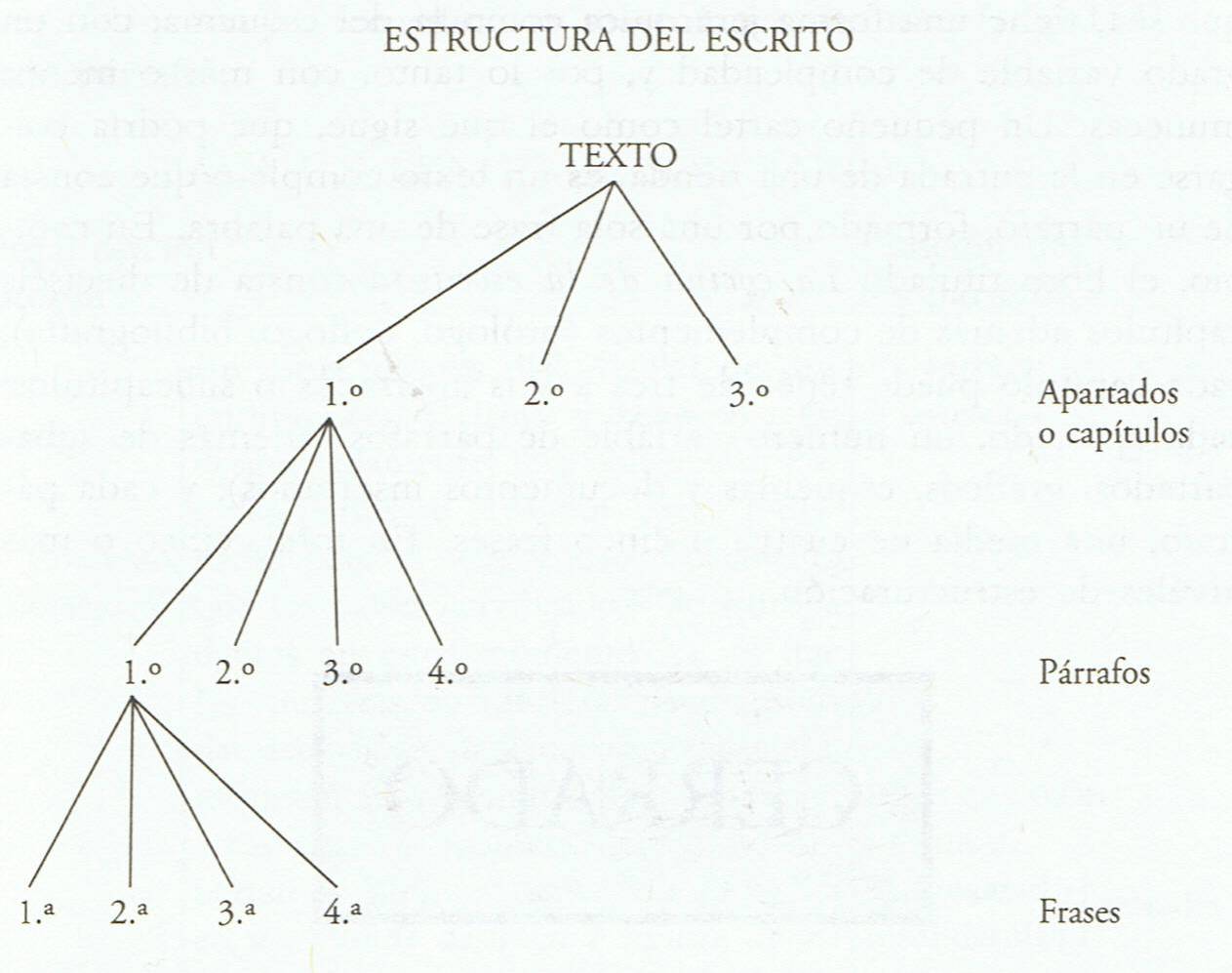 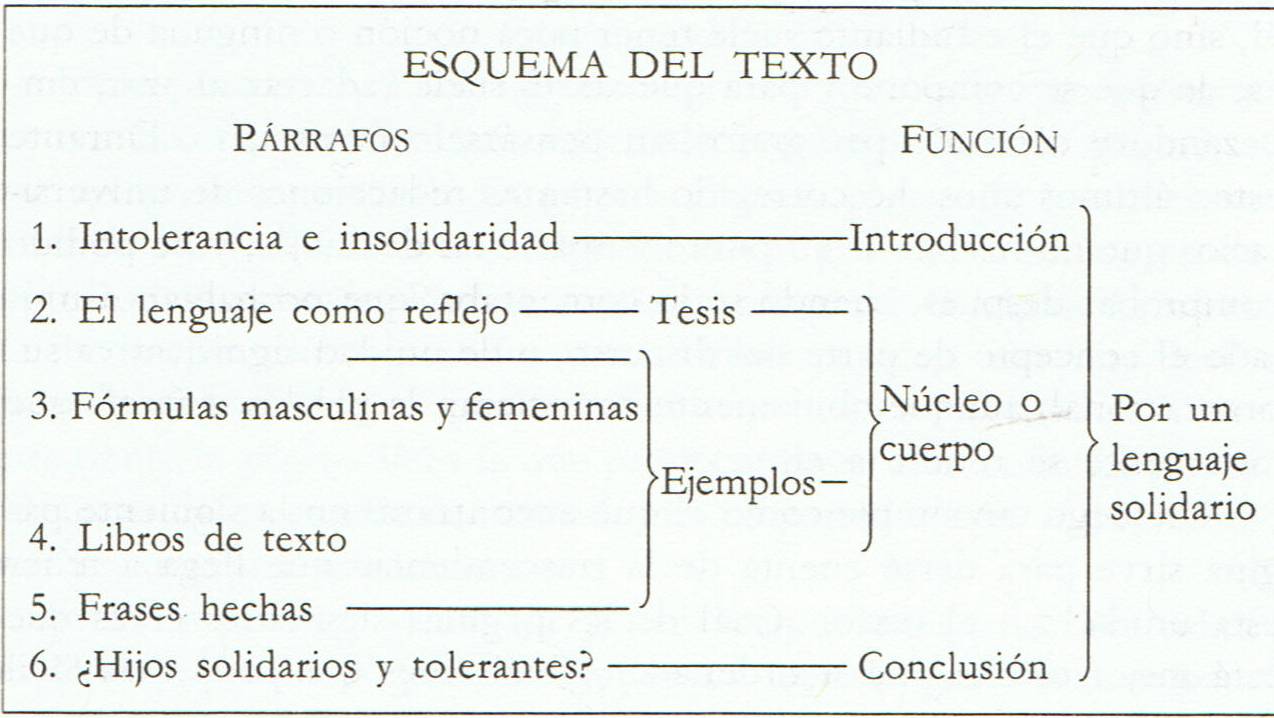 Tomado de CASSANY, “La cocina de la escritura”, Graó 2006
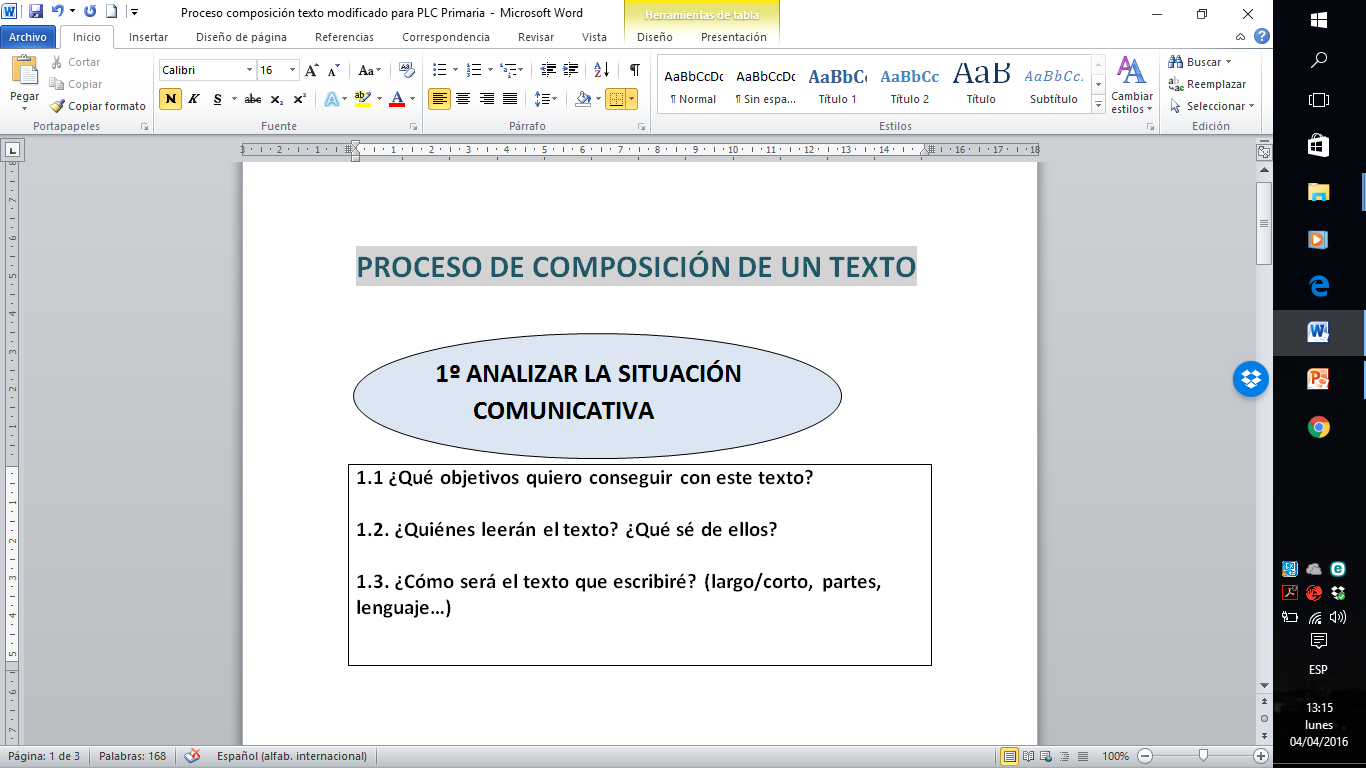 3º 
REDACTAR EL BORRADOR
1.1 Yo hoy os voy a hablar de las murallas de mi pueblo que se llama Niebla y que tienen un montón de años porque la hicieron los tartesos y la terminaron los moros en el siglo XIII
Pero siguiendo la planificación establecida
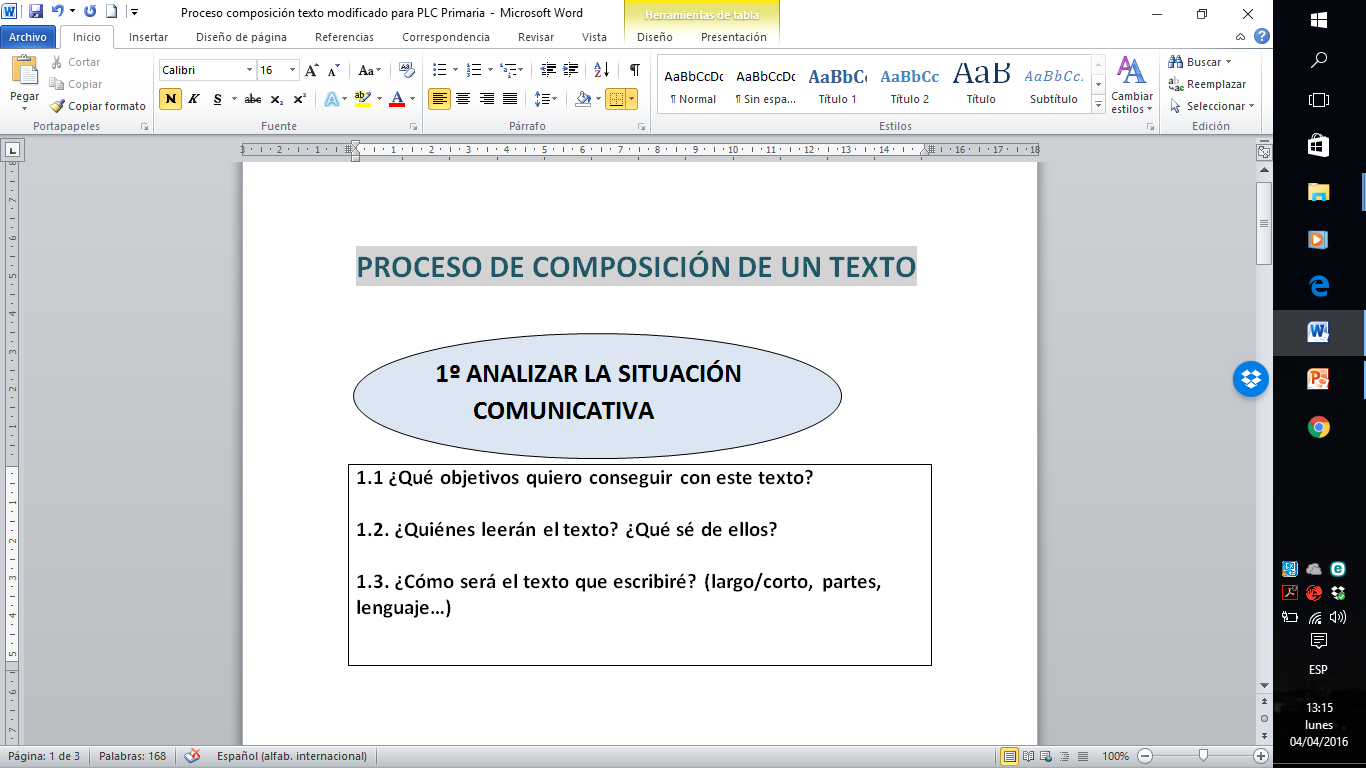 4º 
REVISAR EL BORRADOR
Mejor: de mi pueblo, Niebla, que…
Se puede suprimir porque se sobreentiende
Yo hoy os voy a hablar de las murallas de mi pueblo que se llama Niebla y que tienen un montón de años porque la hicieron los tartesos y la terminaron los moros en el siglo XIII
No es una causa, es una consecuencia, mejor “ya que”
Más adecuado  “muchos””
Si se indica cuando se terminó, sería más coherente indicar también cuando se comenzó
comenzaron
almohades
tartesios
No siempre revisa el/la profesor(a): autorrevisón, revisión por parejas, revisión en grupo, revisión en familia…
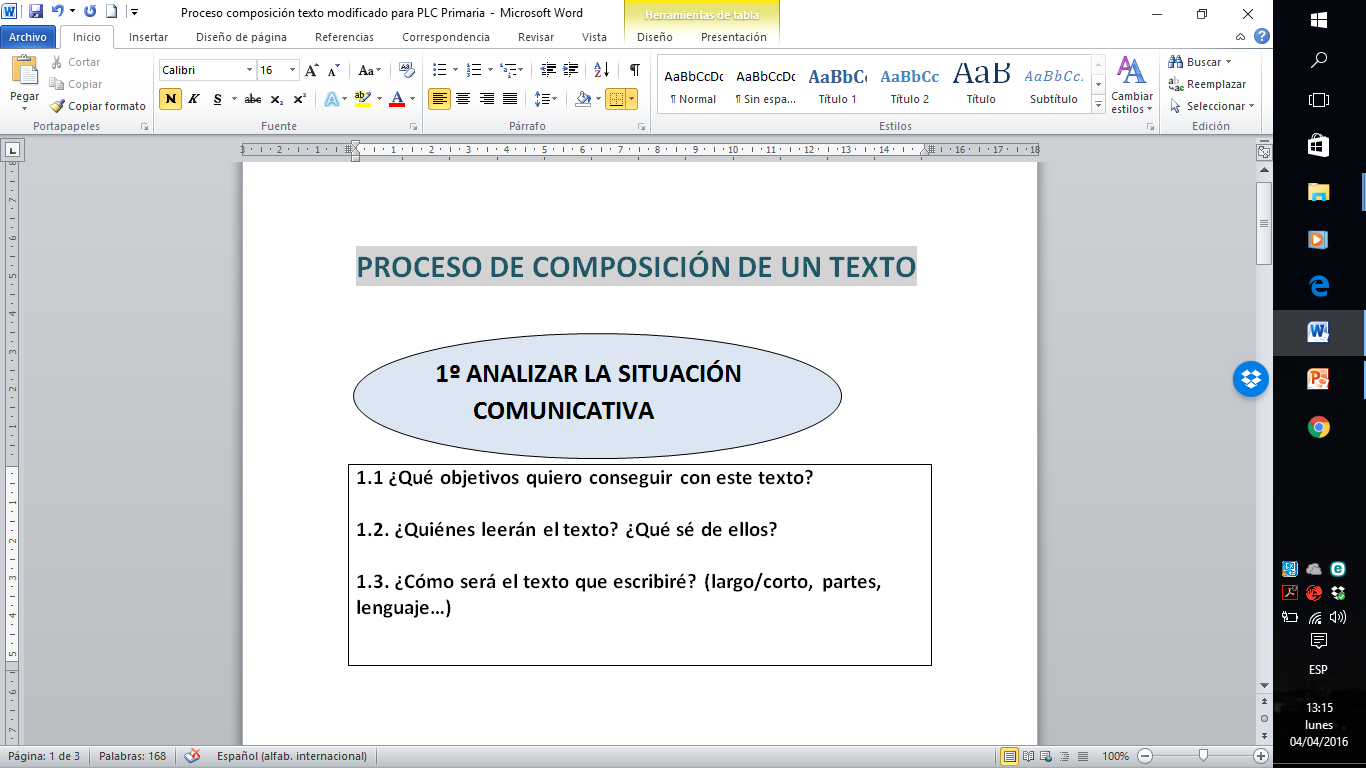 5º 
REESCRIBIR EL TEXTO
1.1 Hoy os voy a hablar de las murallas de mi pueblo, Niebla, que tienen muchos años ya que su construcción se inició en la época de los  tartesios , allá por el siglo VIII a. de C. y la finalizaron los almohades en el siglo XIII.
Este es el momento en el que se produce un mayor aprendizaje, pues se trata de mejorar el producto
Algunos libros que nos ayudaron…
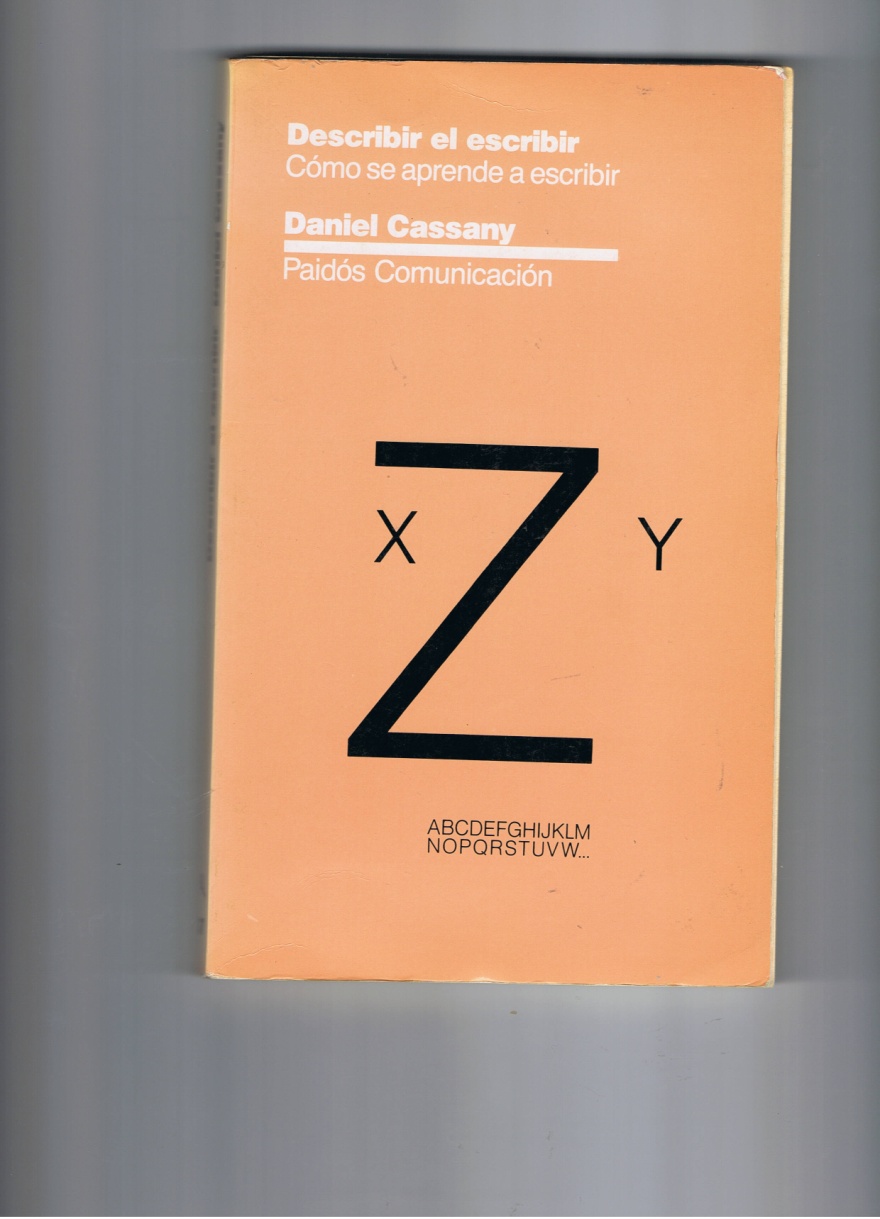 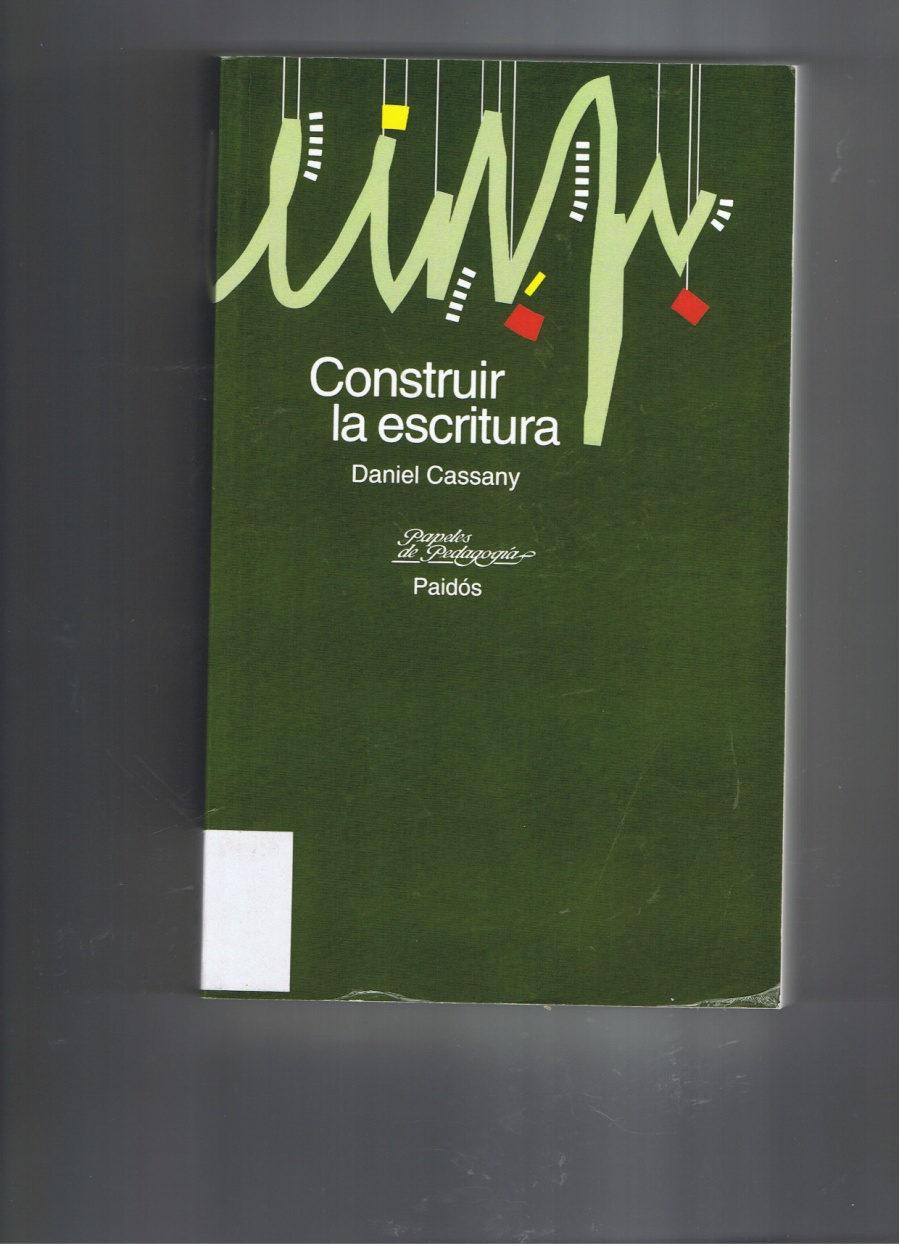 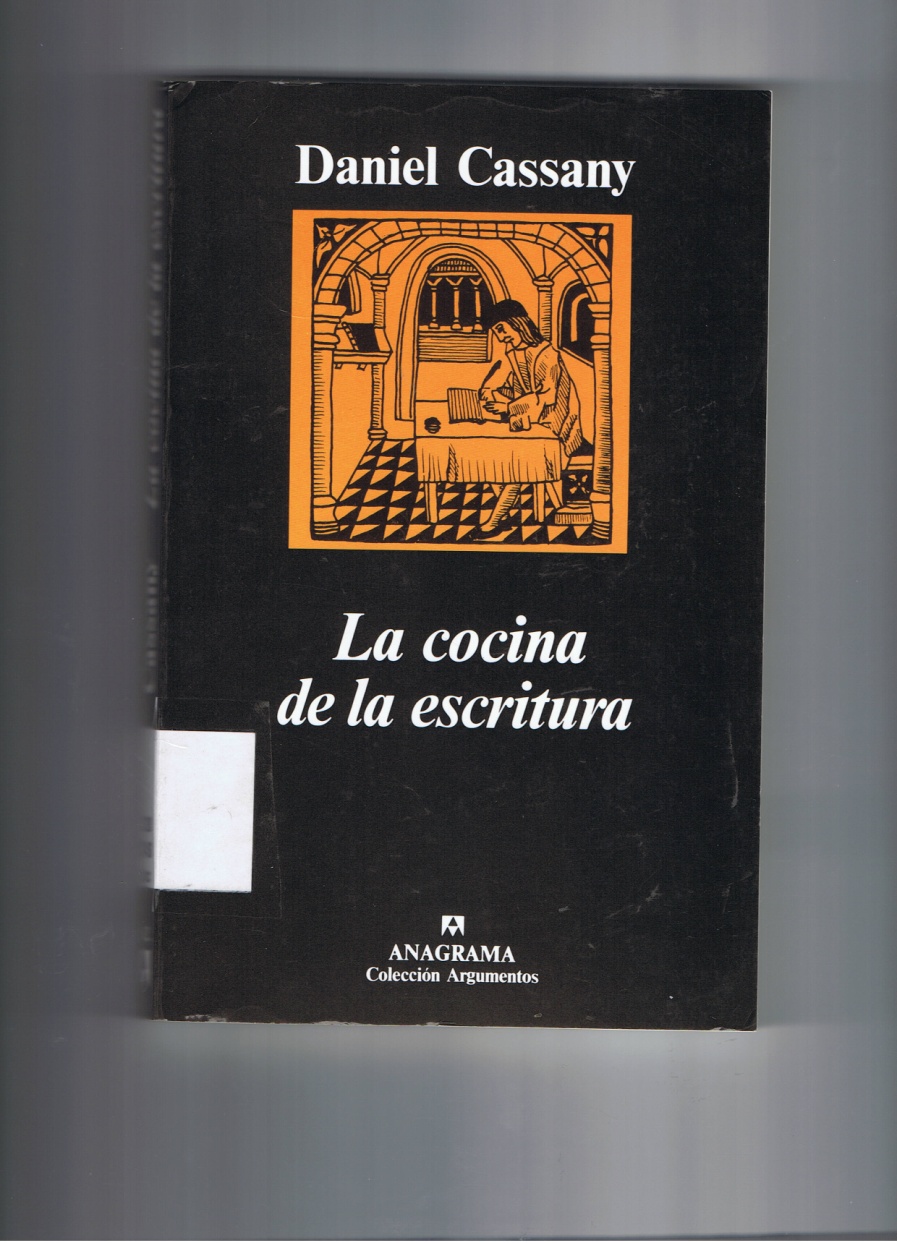 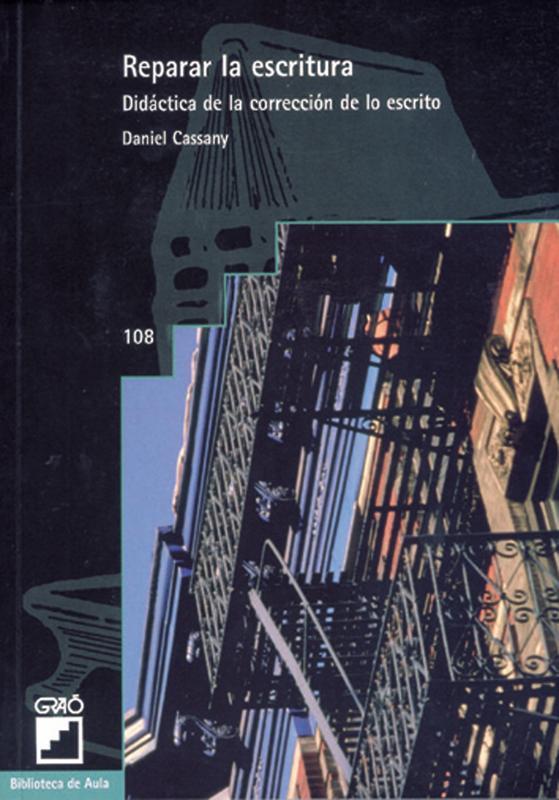 Algunos libros que nos ayudaron…
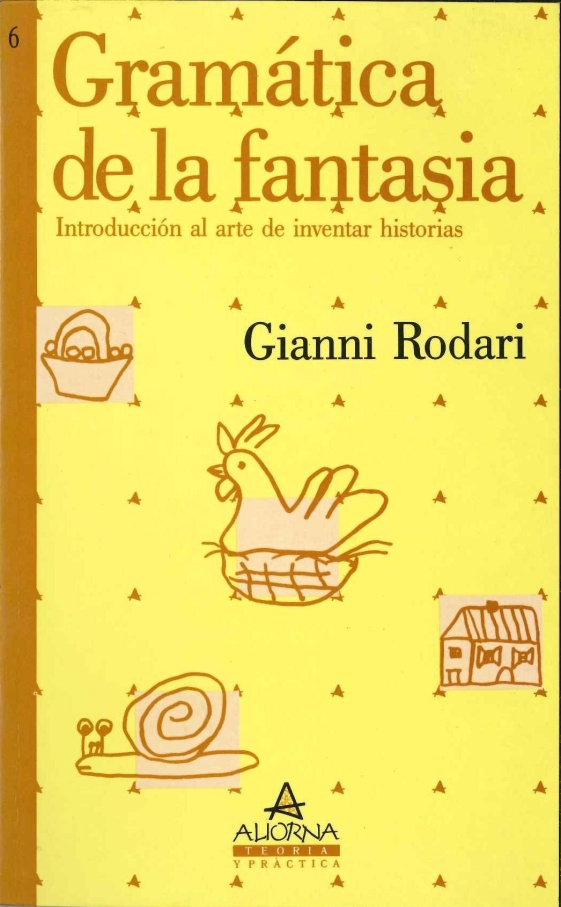 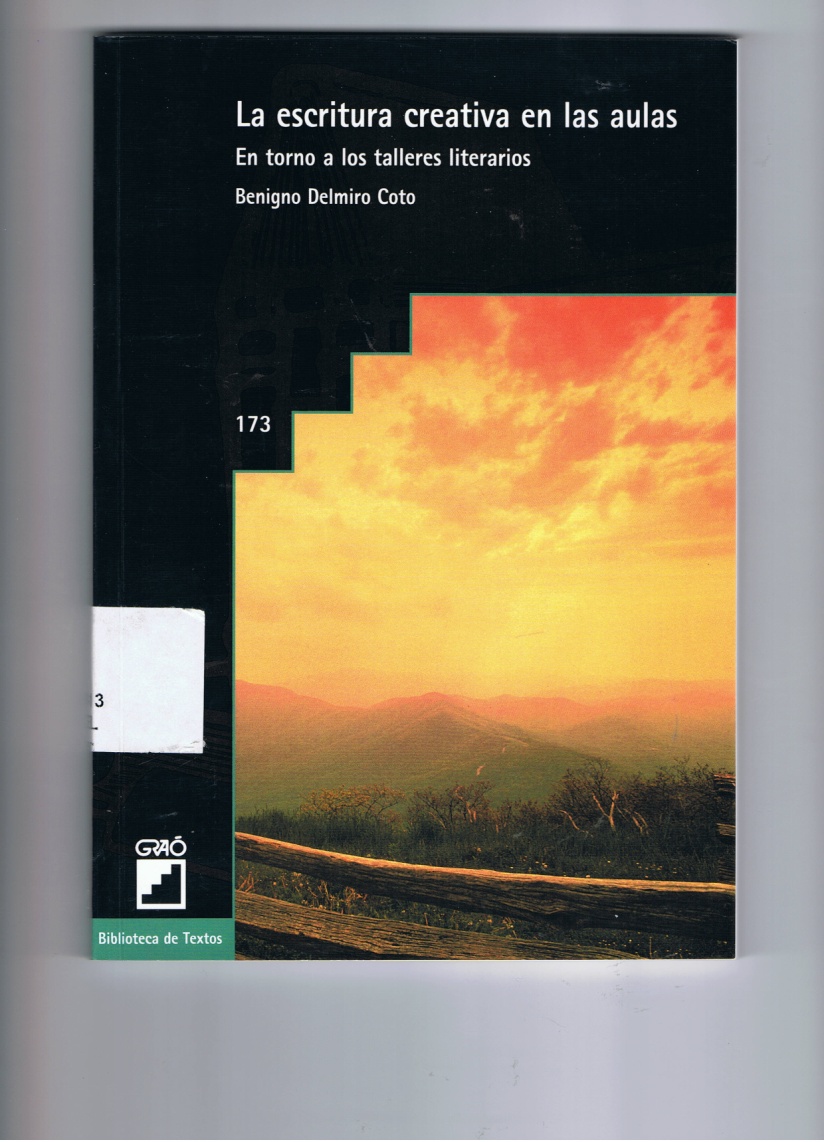 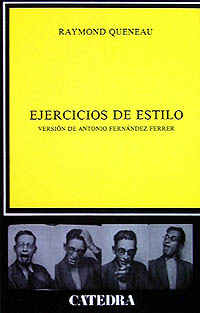 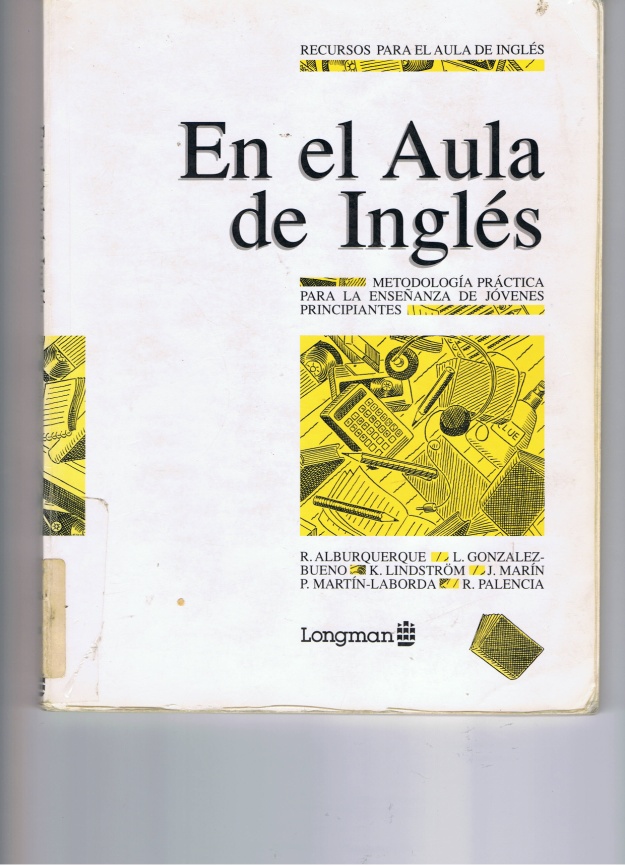